ОТЧЁТ
о деятельности депутата 
Череповецкой городской Думы 
Ершовой Евгении Сергеевны
по итогам 2021 года
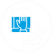 Правотворческая деятельность
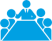 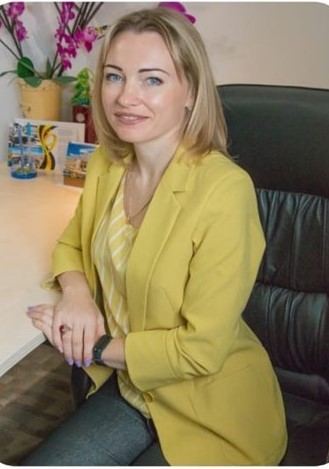 Депутат Череповецкой городской Думы
по избирательному округу № 1 
с сентября 2019 года

Входит в состав комиссий Череповецкой городской Думы:
- постоянная комиссия Череповецкой городской Думы по социальной политике;
- постоянная комиссия Череповецкой городской Думы по развитию города и муниципальной собственности
1
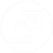 Работа с обращениями граждан
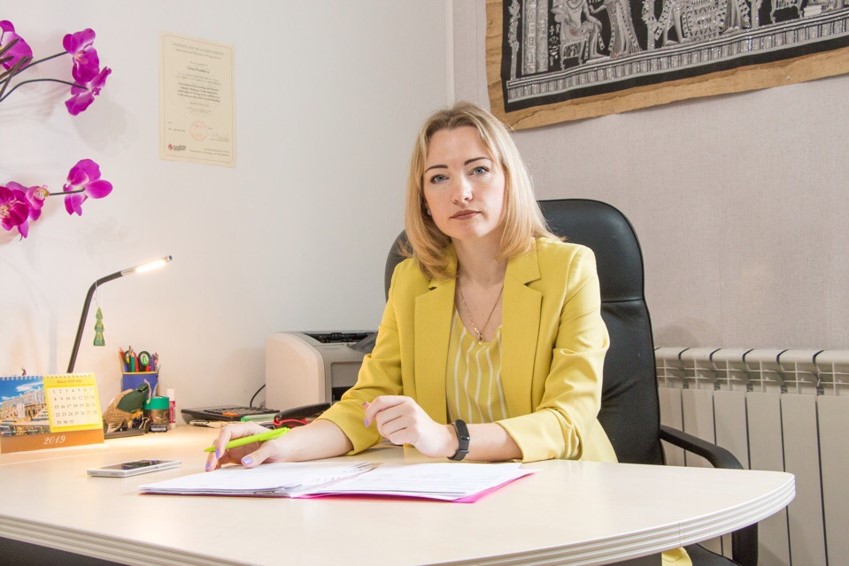 Прием граждан в общественной приемной партии «Единая Россия»:
-по вопросам программы «КГС»
-ЖКХ
-размещение магазинов в жилых домах
-жалобы на работу УК
-проблемы д/с № 33
-проблемы школы № 43
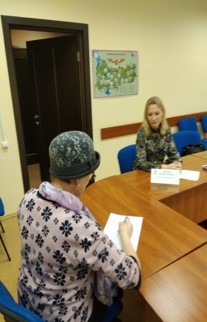 2
4
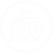 Работа в округе
-Участие во встрече инициативной группы по утверждению новых границ ТОС
-Проведение голосования по размещению ФОКОТ
-Участие во встречах с жителями по сбору предложений для обсуждения на градсовете под руководством главы региона О.А.Кувшинникова
-Встреча с жителями Дома ветеранов на Городецкой,14
-Участие в празднике, посвященному Дню защиты детей
-Участие в организации раздельного сбора мусора
-Информирование жителей о голосовании по созданию нового ТОС
-Проведение встреч с жителями по сбору подписей за делегатов ТОС
-Участие в отчетной конференции по депутатской деятельности
-Участие в учредительной конференции ТОС
-Участие во встречах с жителями по строительству сквера на ул.Городецкой
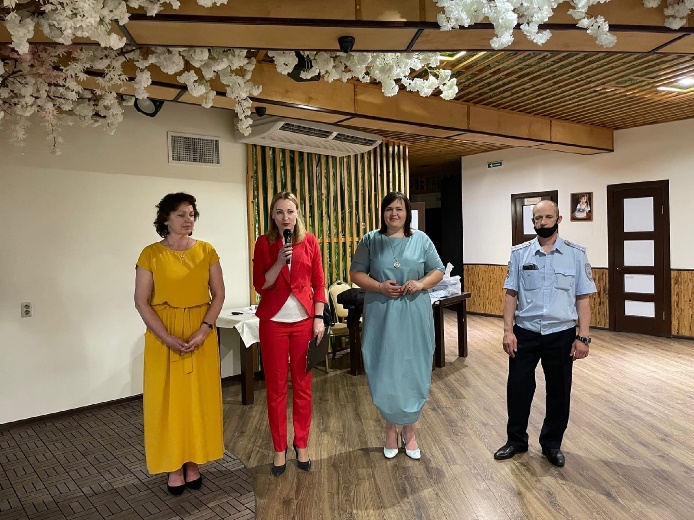 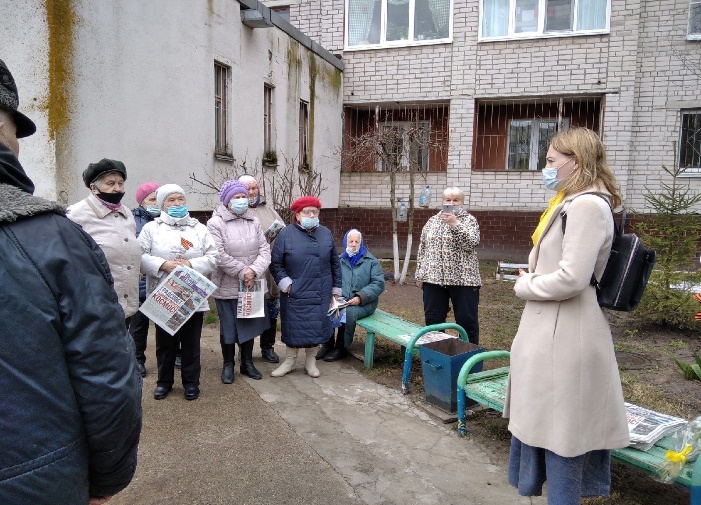 3
11
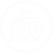 Работа в округе
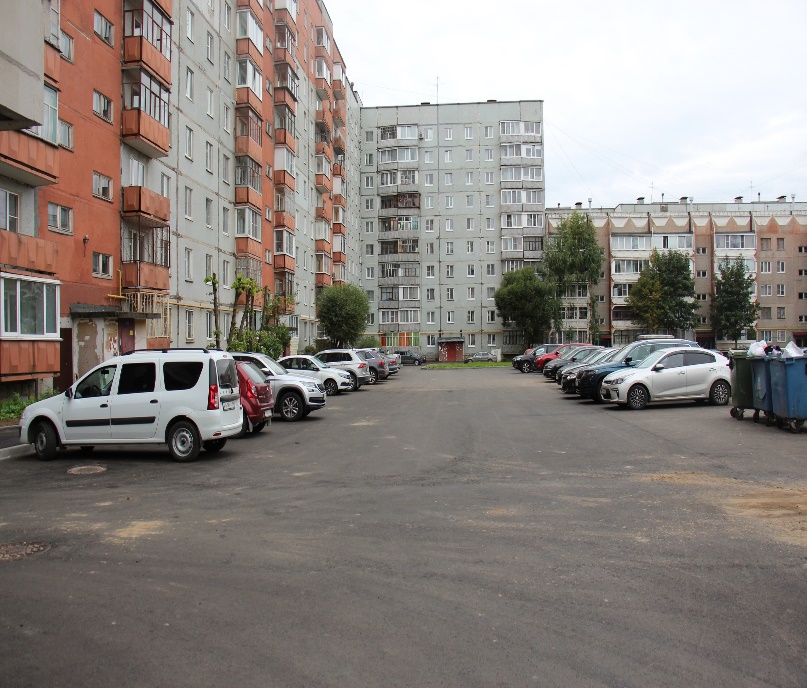 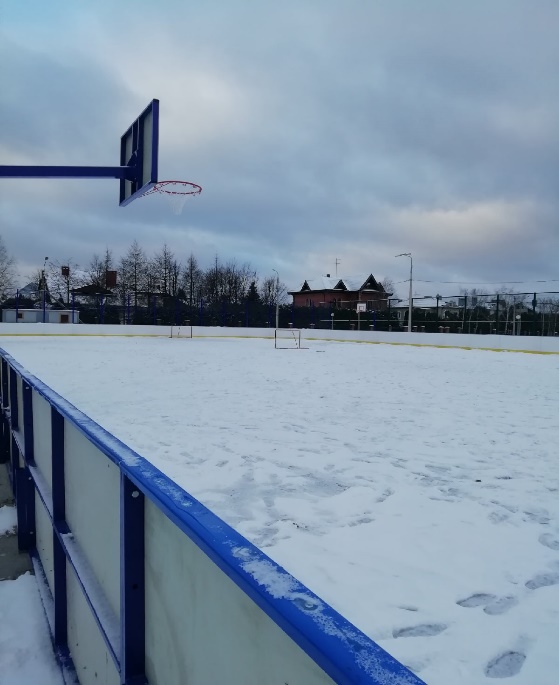 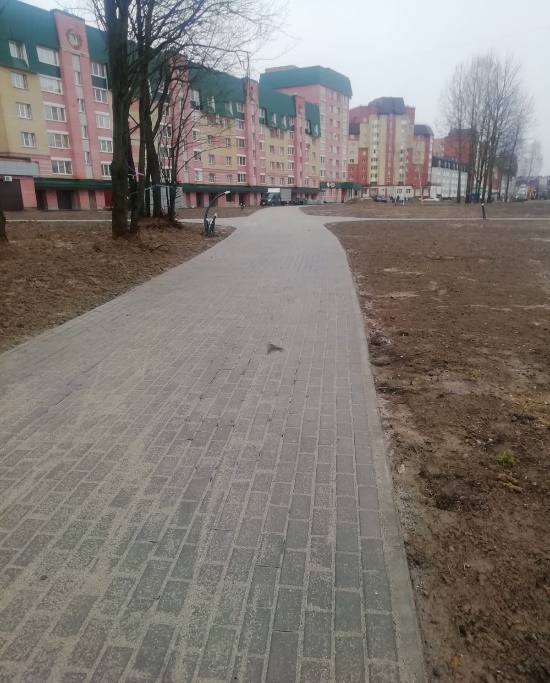 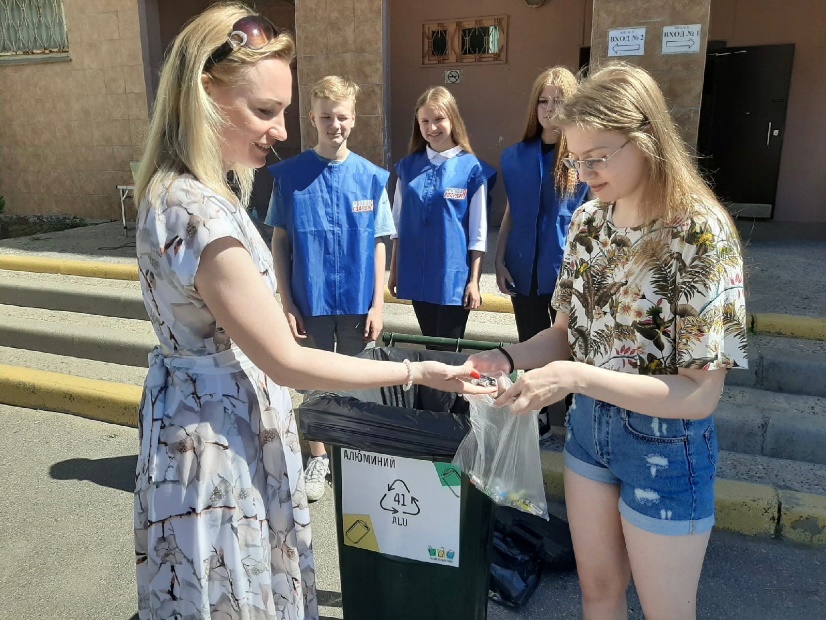 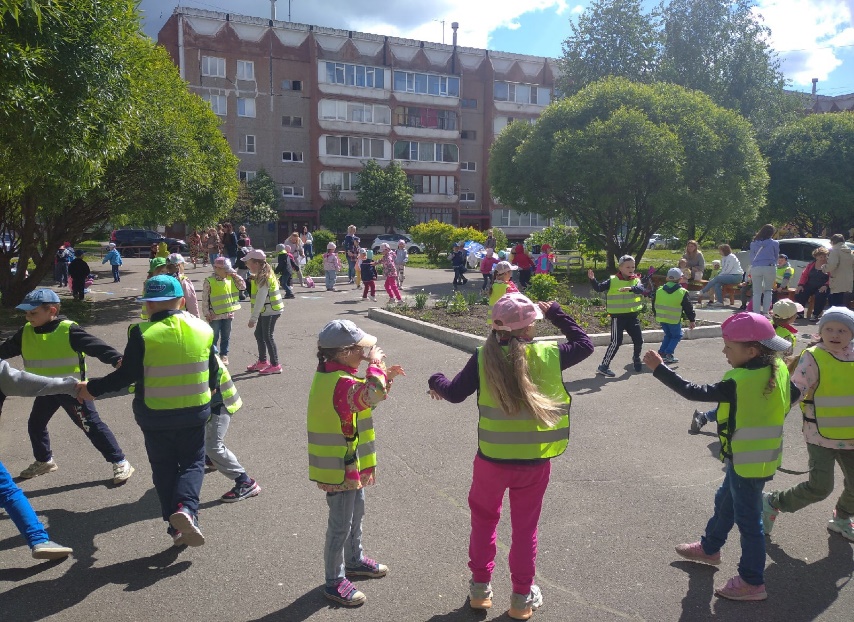 3
11
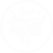 Участие в городских и общественных мероприятиях
-Участие в соревнованиях «Лыжня России»
-Участие в проекте «Шаг к здоровью»
-Участие во встрече с жителями домов, участников КГС
-Участие во встречах с жителями- участниками конкурса «Цветущий город»
-Участие в конкурсе «Цветущий город»
-Участие в сдаче норм ГТО
-Участие в приемке дворов по программе КГС
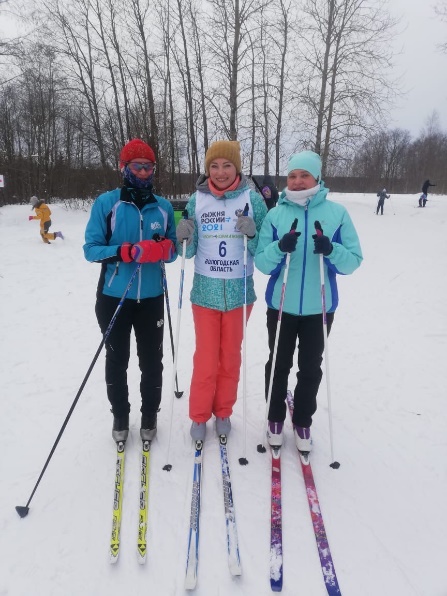 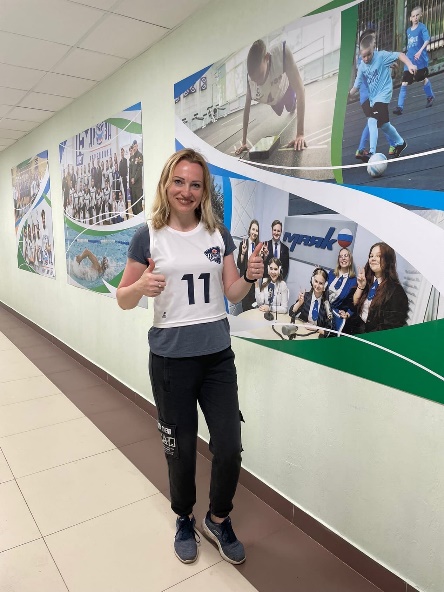 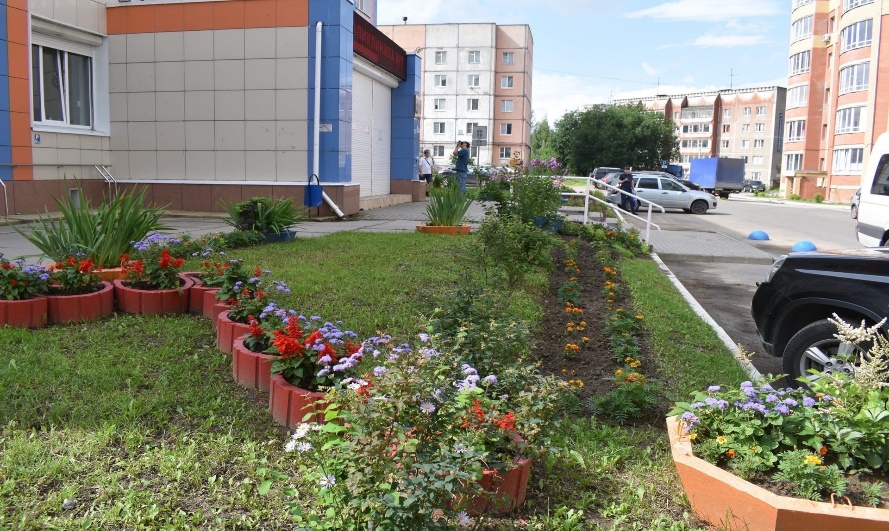 4
14
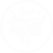 Общественно-политическая деятельность
-Участие в совещании по вопросам реорганизации территорий ТОС ЗШК
-Участие в мероприятии, посвященному подведению итогов партийных проектов Череповецкого местного отделения партии «Единая Россия»
-Участие в заседаниях городской Думы
4
14
Освещение деятельности депутата в средствах 
массовой информации и в социальных сетях
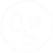 Социальные сети: https://vk.com/e.smirnova1979















Помощники: Спиридонова Елена Васильевна,
                        Зорина Юлия Валерьевна
5
22